Language History and Change
Family Trees
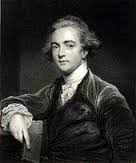 Sir William Jones
Sir William Jones suggested that a number of languages from  very different geographical areas must have some in common.
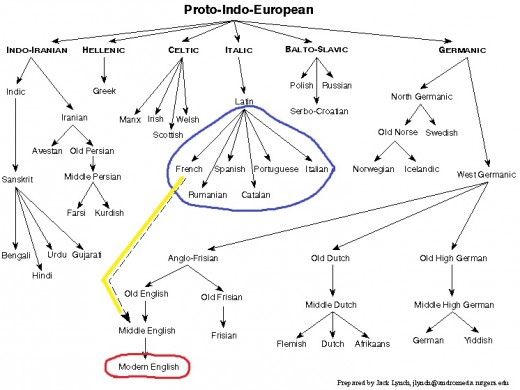 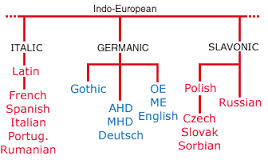 Family Connections                      Sanskirt   Latin   Greekpitar          pater     pater          ( father )     bhratar     frater     phrater      ( brother )
CognatesA cognate of a word in one language is a word  in another language that has similar form and is or was used with a similar meaning, as father , mother , friend, brother     ( English )vater , mutter,   freund , bruder    ( German )
Comparative ReconstructionIt is a procedure that is used to reconstruct the original ( proto ) form in the common ancestral                 language. There are two principles :                                 - majority principle- most natural development principle
Sound Reconstruction                     Italian      Spanish     French     cantare      cantar       chanter      ( sing )catena      cadena      chaine       ( chain )cavallo     caballo      cheval        ( horse )
Word Reconstruction  mube         mupe       mup    ----------   ( stream )abadi         abati       apat      ----------  ( rock )agana        akana      akan   ----------   ( knife )  enugu        enuku      enuk    --------- ( diamond )
Language ChangeIt is variation over time in a language's phonetic, morphological, semantic, syntactic , and other features.
Causes of language change- Economy-  Analogy - Language contact  - The medium of communication- Cultural environment- Migration / Movement- Invasion / colonialism
Old English ( Anglo-Saxon )English language comes from the Germanic languages spoken by three tribes from northern Europe in the fifth century ; Angles , Saxons and Jutes. In eighth to tenth centuries , the language ( Old Norse ) of Viking who settled in the coastal regions of Britain was the fourth source for English.
Anglo-Saxon refers to the period of the history of the part of Great Britain that became known as England. Anglo-Saxon  is a general term referring to the Germanic peoples who came to Britain during the 5th and 6th centuries, including Angles, Saxons, Frisii and Jutes. The term also refers to the language spoken at the time in England, which is now called Old English.
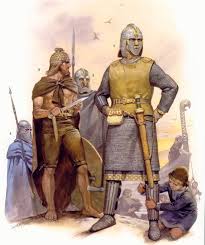 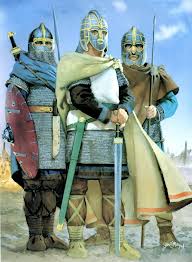 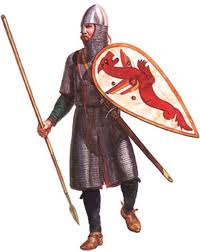 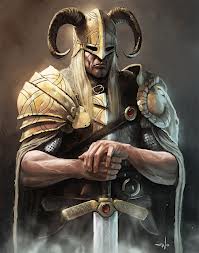 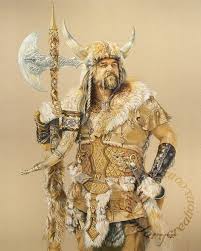 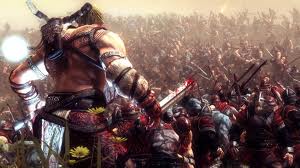 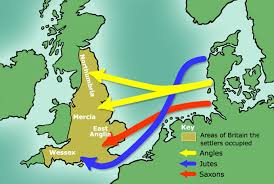 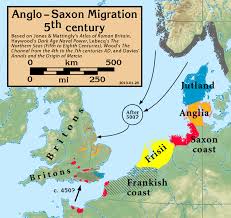 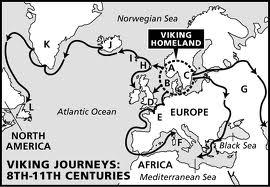 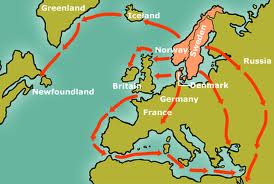 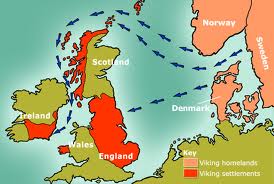 Middle EnglishThe event that marks the end of the Old English period and the beginning of the Middle English period is the arrival of the Norman French in England and their victory at Hastings under William the Conqueror in 1066.
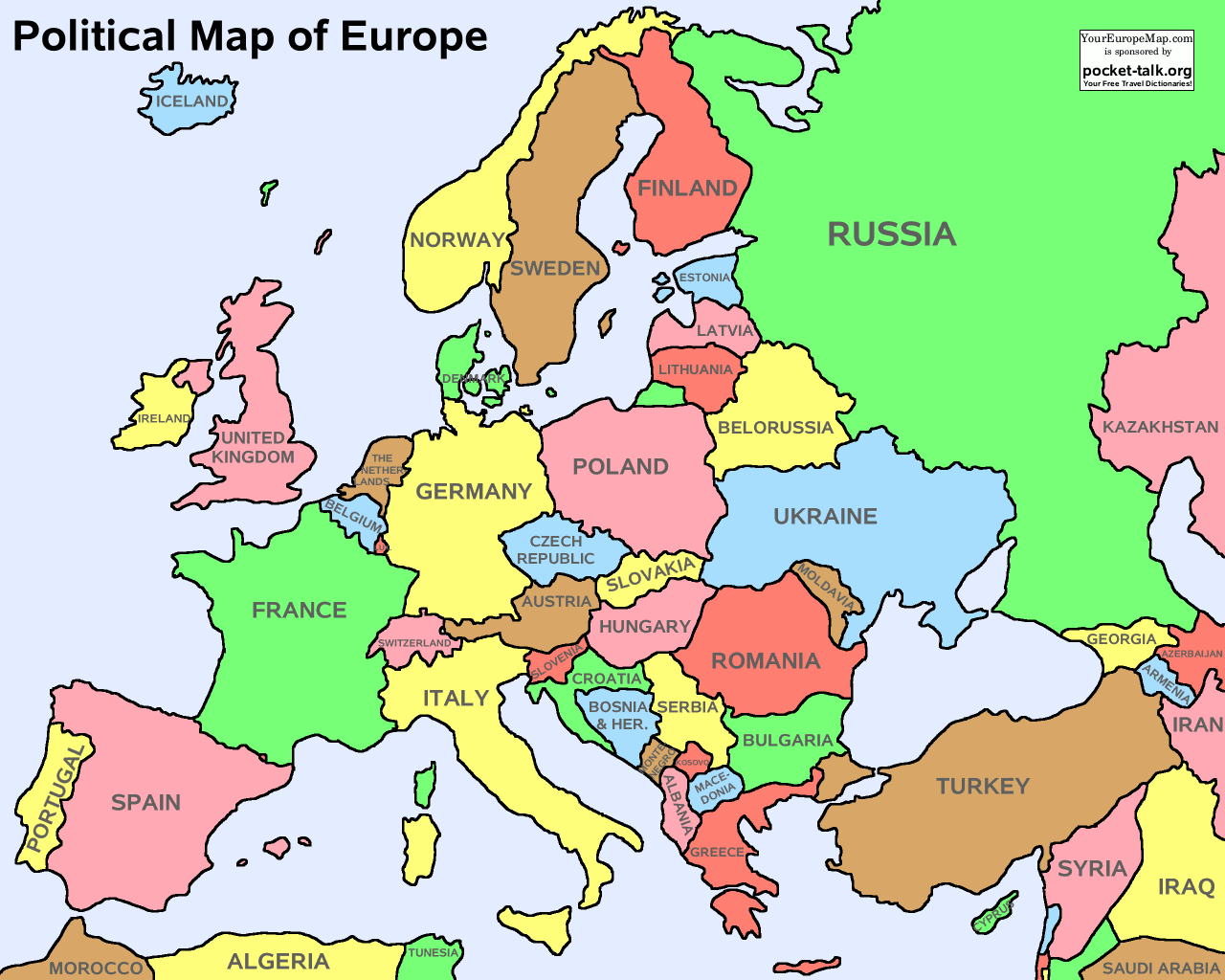 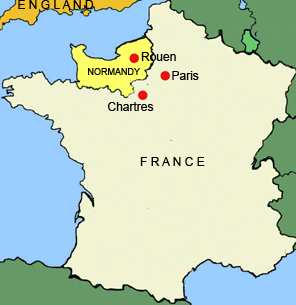 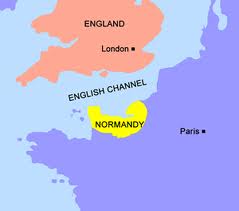 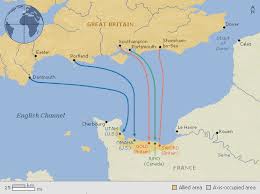 French became the language of nobility , the government, the law and civilized life in England.The language of peasants remained English . The peasants worked on the land and reared sheep, cows and swine.
Sound ChangesSome changes occurred from Middle to Modern English. Some sounds disappeared resulting in the ‘silent letters’ .Word initial velar stop / K / and / g / are not pronounced before / n / .
Metathesisreversal in position of two sounds in a word , frist        first             hros       horseEpenthesis addition of a sound to the middle of a word,spinel        spindle         timr        timber Prothesisaddition of a sound to the beginning of a word, schola        escuela
Syntactic ChangesChanges that involve differences between the structure of sentences in Old and Modern English. - The subject may follow the verb or the object could be placed before the verb in Old English .- Double negation was possible in Old English. - Loss of a large number of inflectional affixes from many parts of speech.
Semantic Changes                                                                    - Borrowing Arts   (e.g. concerto, allegro, tempo, aria, opera, soprano) are borrowed from Italian and ‘ballet’ from French.  Business - English exports English terms to other languages in business and technology (examples le meeting  to French).         Philosophy - derive from Greek dominance in philosophy, mathematics, linguistics, economic theory. Examples include democracy, theory and so on.
Religion - religions may carry with them a large number of technical terms from the language of the originating culture. For example: Arabic (Islam) - Arabic words like hijabGreek (Christianity) - Likewise Greek words like baptisma  have entered many languages as baptism or similar.Hebrew (Judaism) - Some terms in the Hebrew Bible have been carried into other languages due to being borrowed rather than translated in Bible translations. For example Hebrew shabbat  ("day of rest" שַׁבָּת) has been borrowed into most languages in the world: in Greek the word is Σάββατο; Latin sabbato; Spanish sábado; and in English Sabbath.
Latin (Catholicism) - Latin words like missa and communio have entered English as mass and communion.Sanskrit (Hinduism) - words like guru (teacher)Science (Latin) - medicine (itself a Latin loanword) uses a large vocabulary of Latin terms (sternum, appendix), as a result of medieval advances in medical science being conducted in Latin - even if some of the earliest Latin medical texts were translations from Greek and Arabic.
Broadening  The process by which the meaning of a word becomes broader or more inclusive than its earlier meaning. Also known as generalization or extension. ‘holy day’ is nowadays used to refer to ‘holiday’ or any general break from work.
narrowing takes place when a word comes to refer to only part of the original meaning. The history of the word hound in English neatly illustrates this process. It was the generic word for any kind of dog at all. In German, where the word Hund simply means 'dog.' Over the centuries, however, the meaning of hund  in English has become restricted to just those dogs used to chase .Example - wife’ could be used to refer to any woman  .